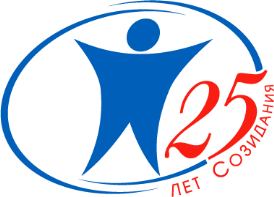 Коваленко Т.Н., к. соц. н., доцентРазвитие инфраструктуры СО НКО: роль специализации кадрового потенциала в современных условияхСанкт-Петербургский государственный институт психологии и социальной работы
ВЕКТОР ДОБРОВОЛЬЧЕСТВА - ЭФФЕКТИВНОСТЬ
Курс дистанционного обучения 
«СОВЕРШЕНСТВОВАНИЕ ИНФРАСТРУКТУРЫ НКО»:
Раздел 2: «Специализация кадрового потенциала СО НКО – персонал и добровольцы»
11 июля – 14 августа 2016
Более 70 слушателей…
Разделы курса:
Специалист по социальной работе, социальный педагог
Методист, тренер, игротехник
Специалист по связям с общественностью
Менеджер социальных программ
…16 финалистов
Система социального обслуживания включает
Федеральный закон от 28.12.2013 N 442-ФЗ«Об основах социального обслуживания граждан в Российской Федерации»
Государственные учреждения социального обслуживания
СО НКО
предоставляющие социальные услуги
Коммерческие учреждения социального обслуживания
Новое в законодательстве
возможность наделения некоммерческих организаций статусом исполнителя общественно полезных услуг и предоставление льгот и преференций некоммерческим организациям, получившим такой статус
***
(Постановление Правительства РФ от 27.10.2016 
N 1096 «Об утверждении перечня общественно полезных услуг и критериев оценки качества их оказания»)
Критерии оценки качества оказания общественно полезных услуг (утв. постановлением Правительства РФ от 27 октября 2016 г. N 1096)
Наличие у лиц, непосредственно задействованных в исполнении общественно полезной услуги необходимой квалификации (в том числе профессионального образования, опыта работы в соответствующей сфере).
Образ будущего…
План: Разработка и утверждение концепции развития добровольчества в социальной сфере до 2020 года и плана действий по ее реализации 
(Сроки: июнь 2017 г.)
Основание: Распоряжение Правительства РФ 
от 8 июня 2016 г. № 1144-р 
О плане мероприятий ("дорожной карте") "Поддержка доступа негосударственных организаций к предоставлению услуг в социальной сфере"
Реализовано:П.22 Плана: Описание лучших практик привлечения добровольцев и добровольческих организаций государственными и муниципальными учреждениями и подготовка методических рекомендаций для их тиражирования
Минэкономразвития России разработал 
Методические материалы по привлечению и организации добровольцев и добровольческих организаций  
для государственными и муниципальными учреждениями, СО НКО и органов местного самоуправления
29.11.2016
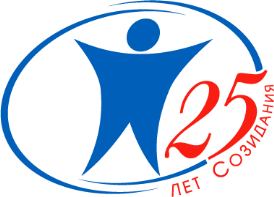 Спасибо за внимание!